دکتر آذرخش مکری
تزویر و ریا
The Issue of Moral Hypocrisy
2
hypocrisy as “a pretense of having desirable or publicly approved attitudes, beliefs, principles, etc., that one does not actually possess”
Moral Hypocrisy
3
“a motive to appear moral in one’s own and others’ eyes, while, if possible, avoiding the cost of actually being moral”
Moral Hypocrisy
80%
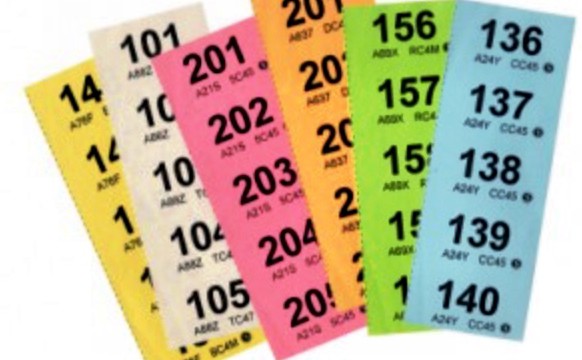 4
30$
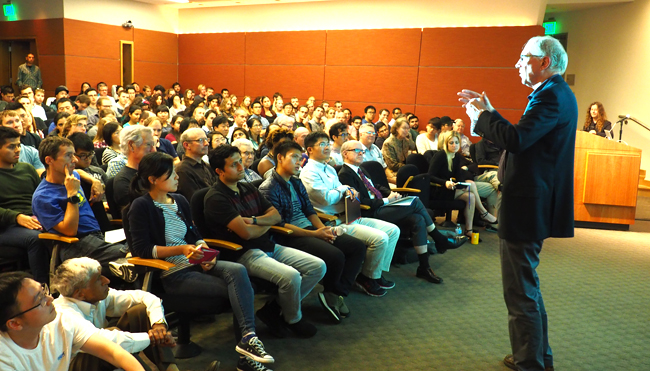 Moral Hypocrisy
5
5%
Moral Hypocrisy
85-90%
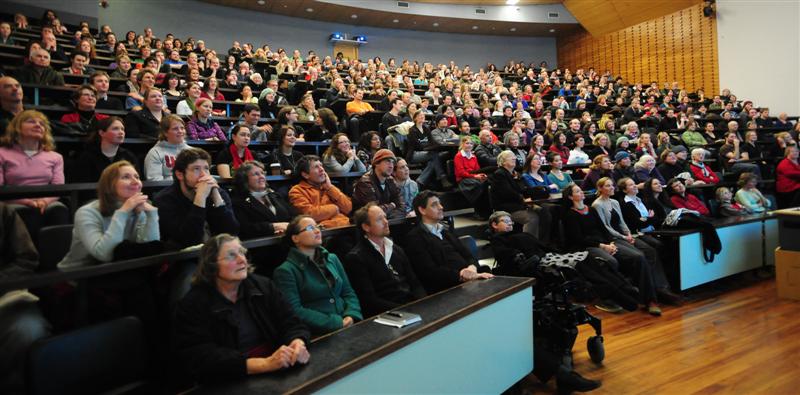 6
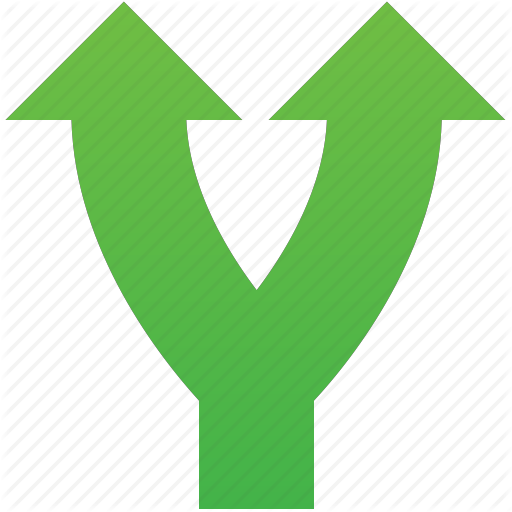 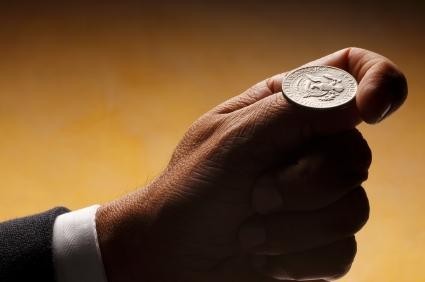 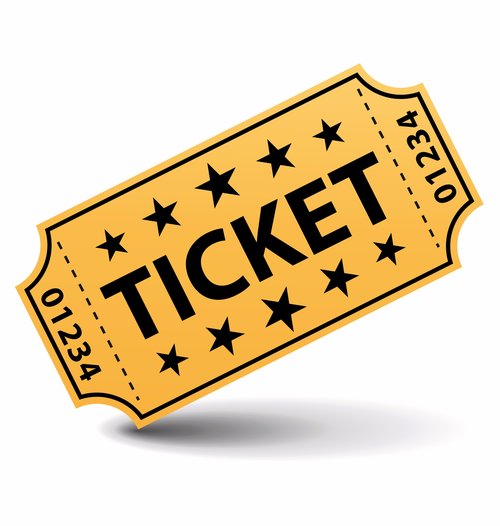 Moral Hypocrisy
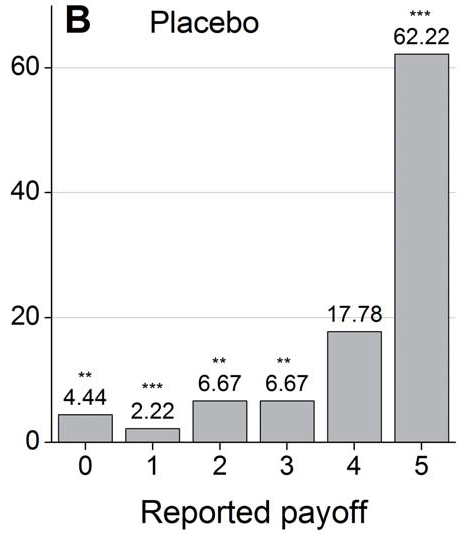 7
Moral Hypocrisy
8
75%
Moral Hypocrisy
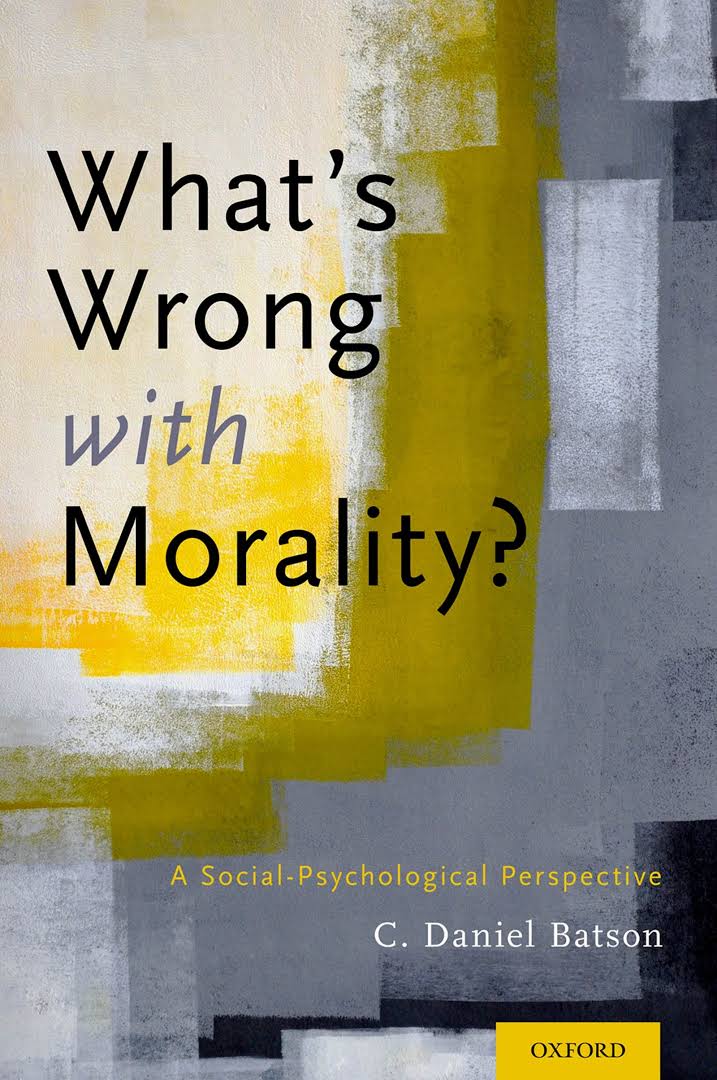 9
Moral Hypocrisy
They denote circumstances in which one consciously holds (or is capable of holding) two attitudes toward the same perception
10
Disavowal
Splitting
Dissociation
Moral Hypocrisy
Superego Lacunae
11
Moral Hypocrisy
The Perverse Attitude Toward Reality
12
Moral Hypocrisy
13
1. Moral Hypocrisy Is a Form of Narcissism
2. Moral Hypocrisy Results from Superego Weakness
3. Moral Hypocrisy Is Inversely Proportional to Moral Responsibility/Integrity
4. Descriptively, Moral Hypocrisy Entails Disavowal/Dissociation
Moral Hypocrisy
Antihypocrite
14
Moral Hypocrisy
“Denial” (the Nile) is not just a river in Egypt
15
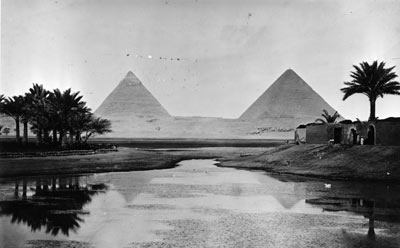 Moral Hypocrisy
Somnambulism
16
Breuer
Freud
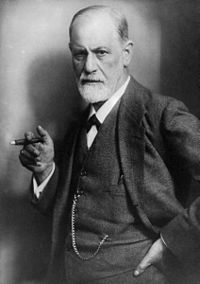 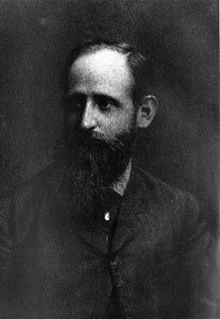 Moral Hypocrisy
Hélène Smith
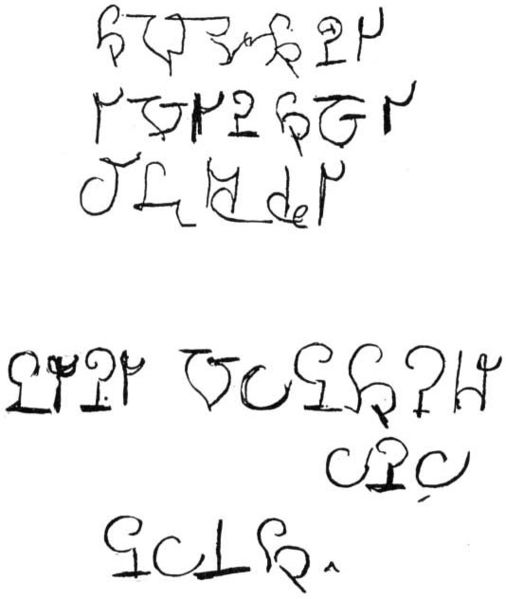 17
حلول روح شاهزاده هندی
تماس با ساکنان مریخ
روح ماری آنتوانت
Moral Hypocrisy
Theodore  Flournoy
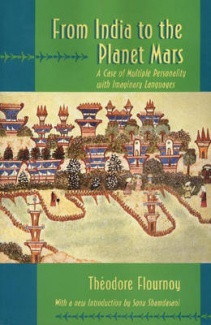 18
From India to the Planet Mars (1900)


Subpersonalities linked to real-life (but forgotten) events
Moral Hypocrisy
Moral Hypocrisy
Pierre Janet
Psychasthénie 
reduction in psychological tension (abaissement du niveau mentale)

Dédoublement de la personalité
Idées Fixes
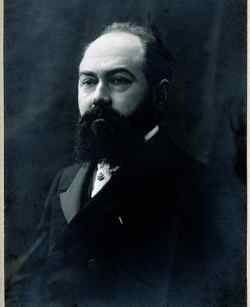 19
Burghölzli Hospital
20
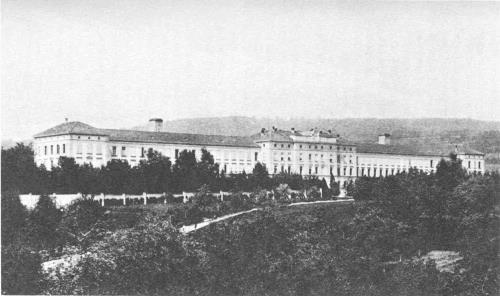 Moral Hypocrisy
Eugen Bleuler
21
Schizophrenia
Zerreissung (tearing apart)
Spaltung (splitting)
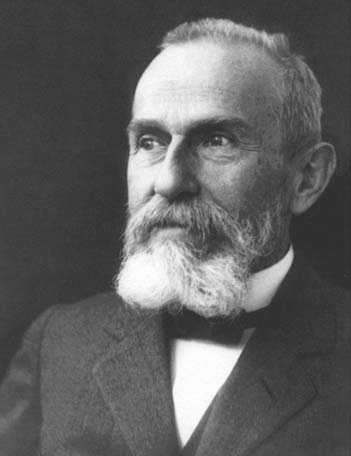 Moral Hypocrisy
هسته مرکزی اسکیزوفرنی
22
Loosening of association (Lockerung)
Splitting (instead of dissociation) (Spaltung)

Complexes:
Cluster of ideas cemented together by powerful affect
Splinter Psyches
Moral Hypocrisy
Normal Ego
23
Moral Hypocrisy
Pathology
24
Moral Hypocrisy
اما چه چیزی باعث گسیختگی تداعی ها می گردد؟
25
Jung: intensity of the experience
Bleuler: pre-existing organically-based mental enfeeblement
Moral Hypocrisy
Pathology
26
Moral Hypocrisy
Moral Hypocrisy
Joseph Jules François Félix Babinski (1857-1932)
Hysteria as malingering
27
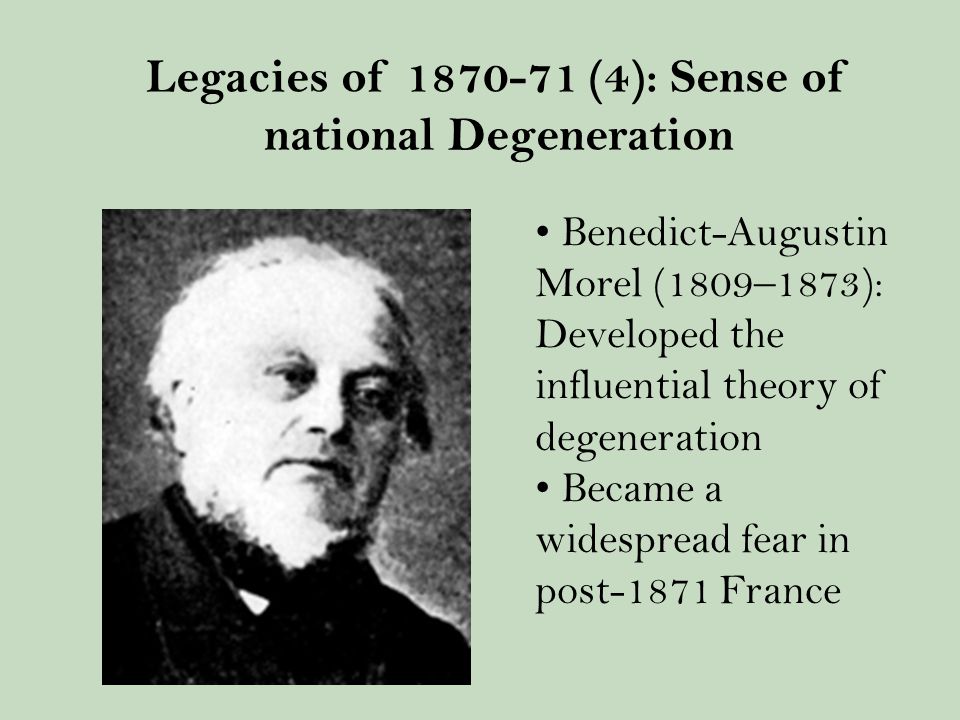 28
Moral Hypocrisy
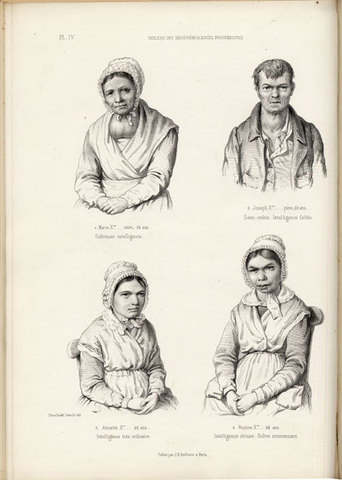 29
Moral Hypocrisy
Robert Louis Stevenson (1850-1894)
30
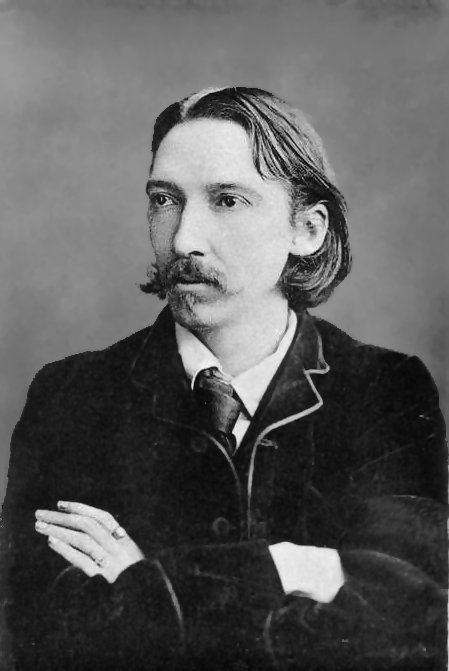 Moral Hypocrisy
1931 (book:1886)
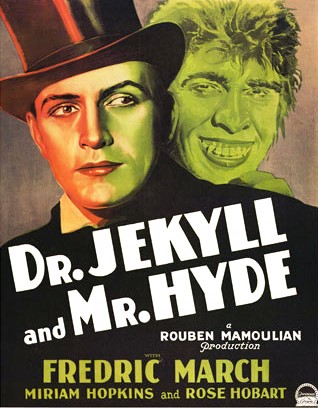 31
Moral Hypocrisy
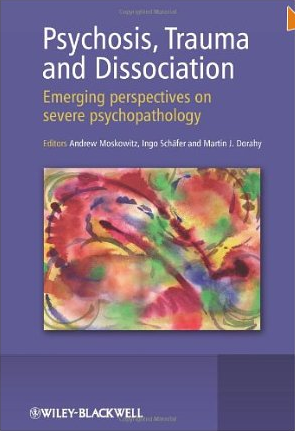 32
Moral Hypocrisy
آیا اخلاق جایگاهی در روانپزشکی و روانشناسی دارد؟
33
قناعت/ اصراف 
تنبلی
شجاعت / بزدلی
غرور
تهی مغزی و ابتذال
بهانه گیری 
هوسبازی
صداقت
ریا کاری و تزویر
حسودی
بخشندگی/ خسیس
رازداری
مهربانی
حرص و طمع
از قضاوت امتناع کنیم!
Moral Hypocrisy
The Therapeutic Trend
34
Moral defects
Mental 
disorders
Moral Hypocrisy
بازگشت به مقوله رفتار اخلاقی در علوم رفتاری
35
تحولات معاصر در نظریه تکامل
Moral Hypocrisy
36
Social selection
Kin selection
Reciprocal altruism
Selection-by-reputation
Costly signaling
Moral Hypocrisy
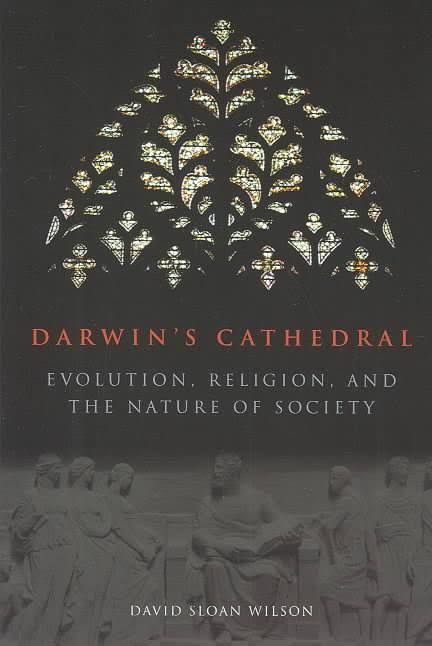 37
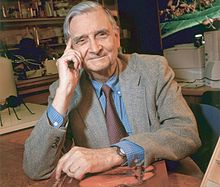 David Sloan Wilson
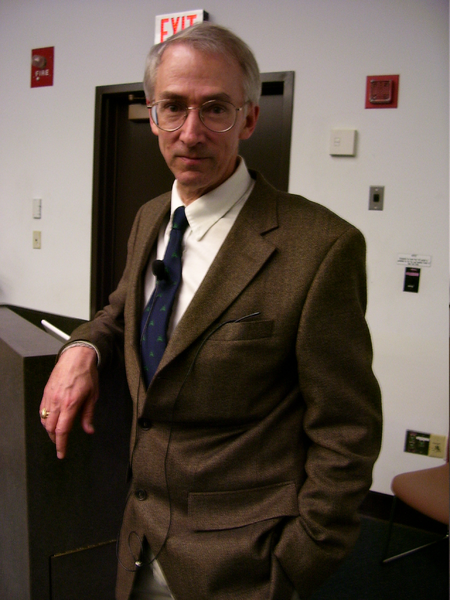 Edward Osborne Wilson
Moral Hypocrisy
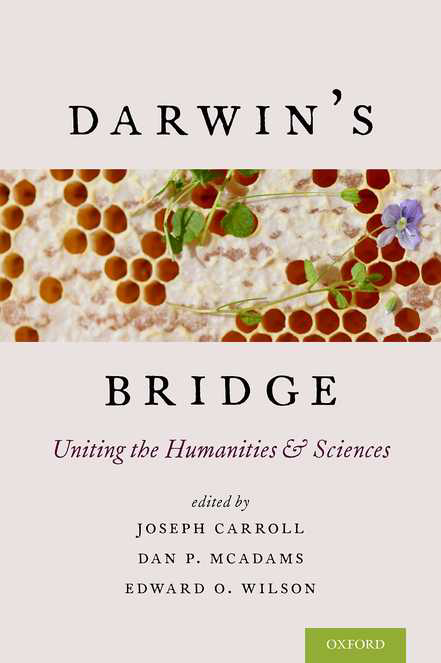 38
Moral Hypocrisy
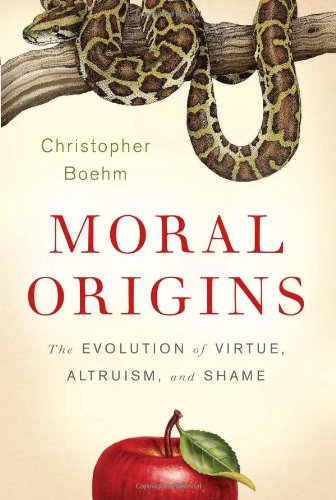 39
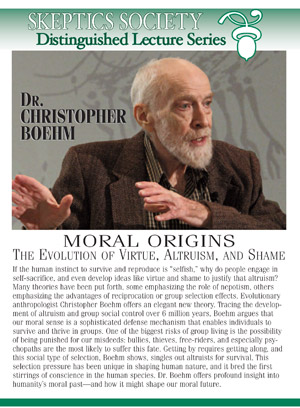 Moral Hypocrisy
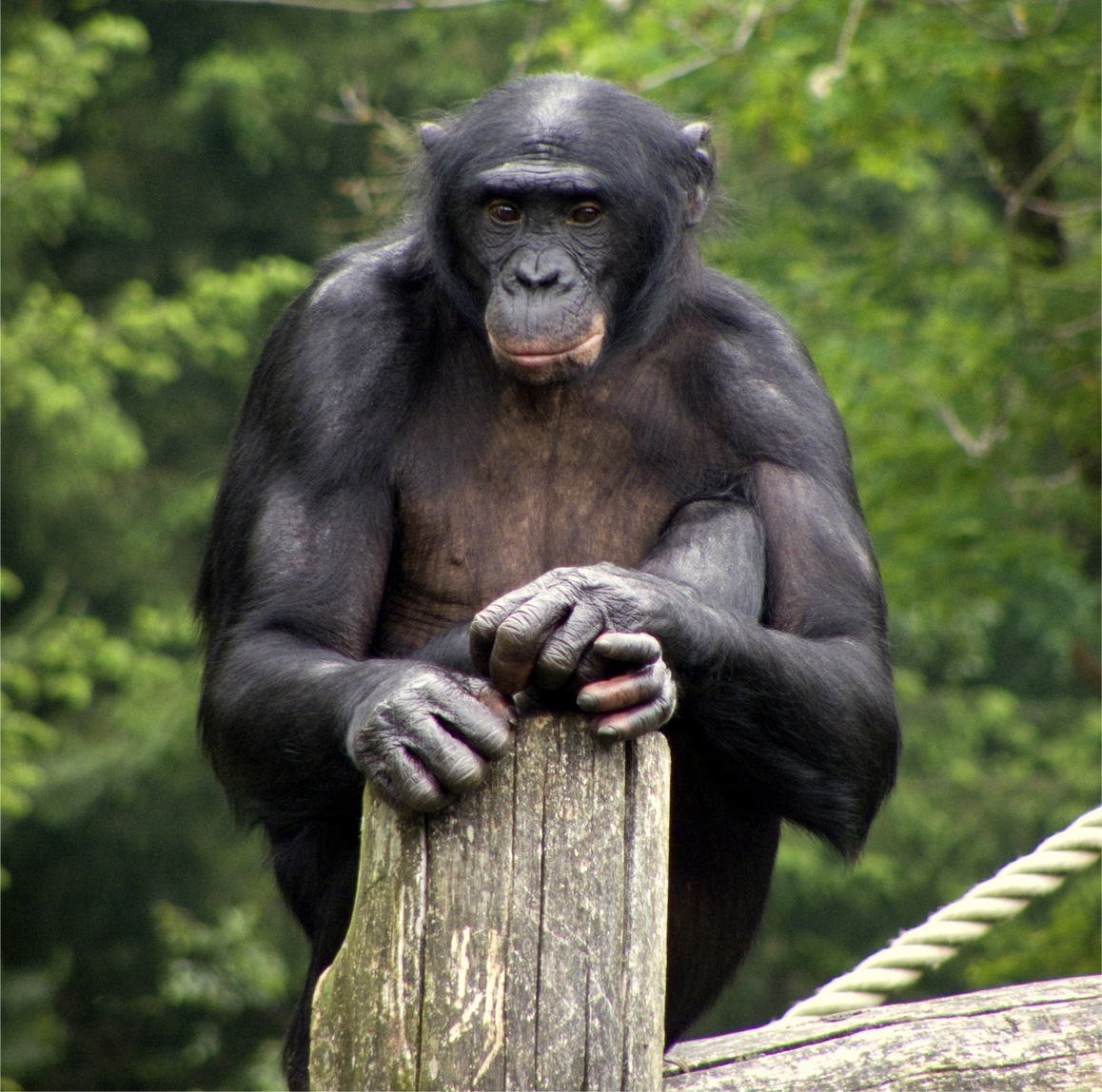 40
Moral Hypocrisy
41
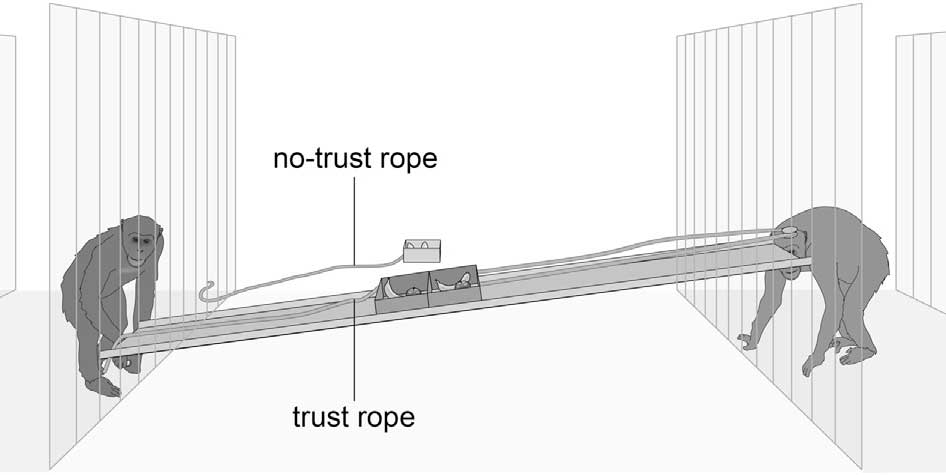 Moral Hypocrisy
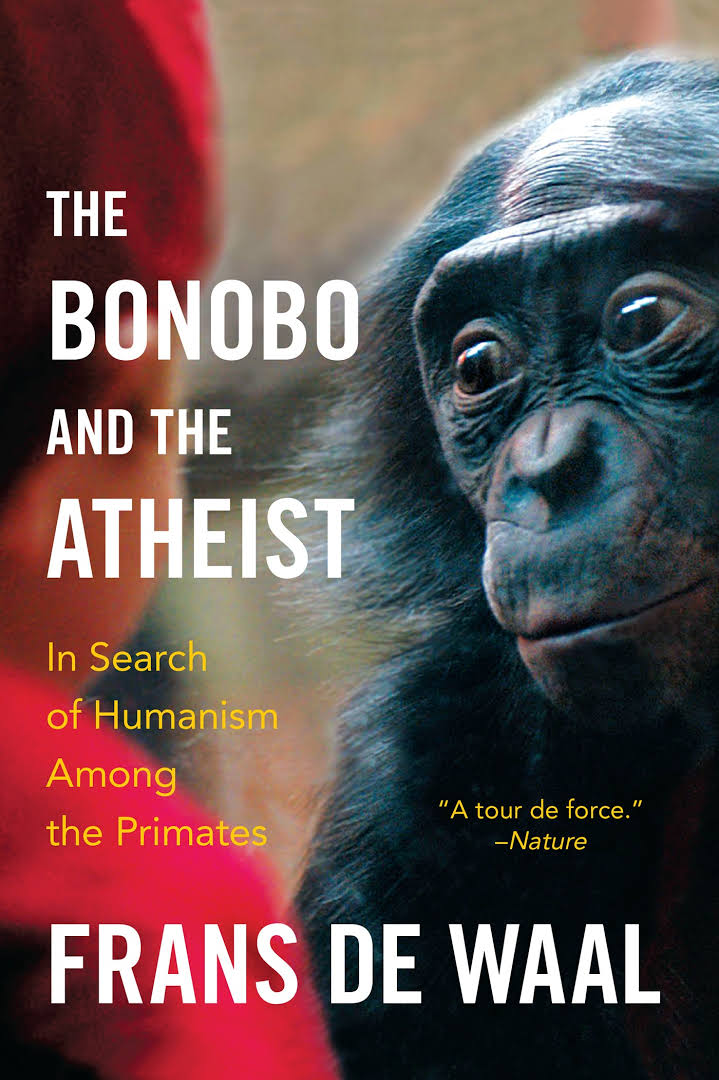 42
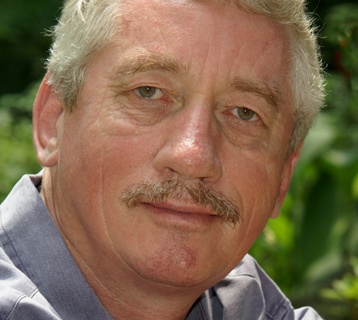 Moral Hypocrisy
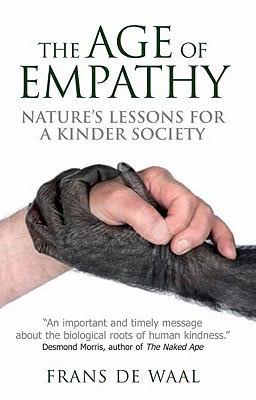 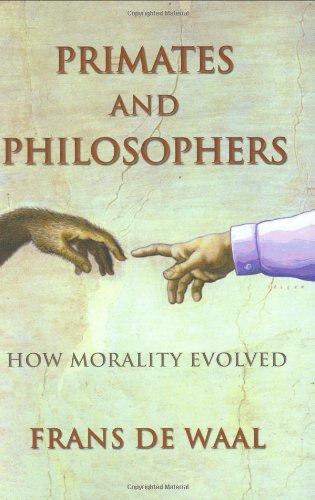 43
Moral Hypocrisy
بازگشت به مقوله رفتار اخلاقی در علوم رفتاری
44
تحولات معاصر در نظریه تکامل
یافته های ملکولی
Moral Hypocrisy
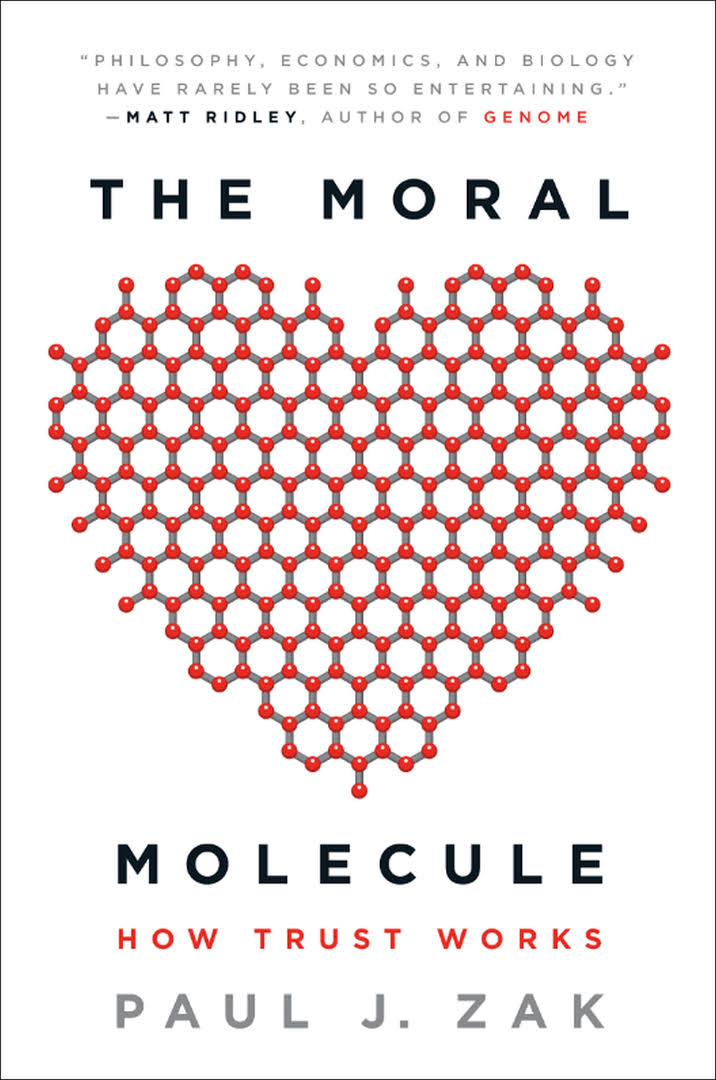 45
Moral Hypocrisy
Kosfeld, M., Heinrichs, M., Zak, P. J., Fischbacher, U., & Fehr, E. (2005). Oxytocin increases trust in humans. Nature, 435, 673–676
46
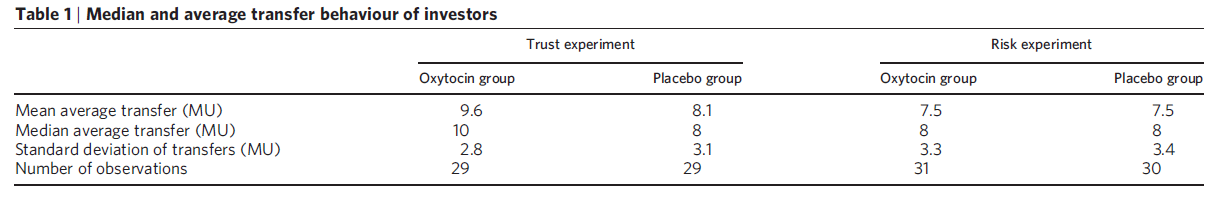 Moral Hypocrisy
بازگشت به مقوله رفتار اخلاقی در علوم رفتاری
47
تحولات معاصر در نظریه تکامل
یافته های ملکولی
اعتلای جایگاه همدلی (empathy)
Moral Hypocrisy
48
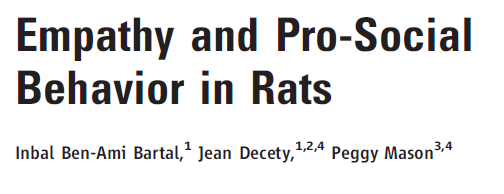 Science (2011)
 334, 1427–1430
Moral Hypocrisy
49
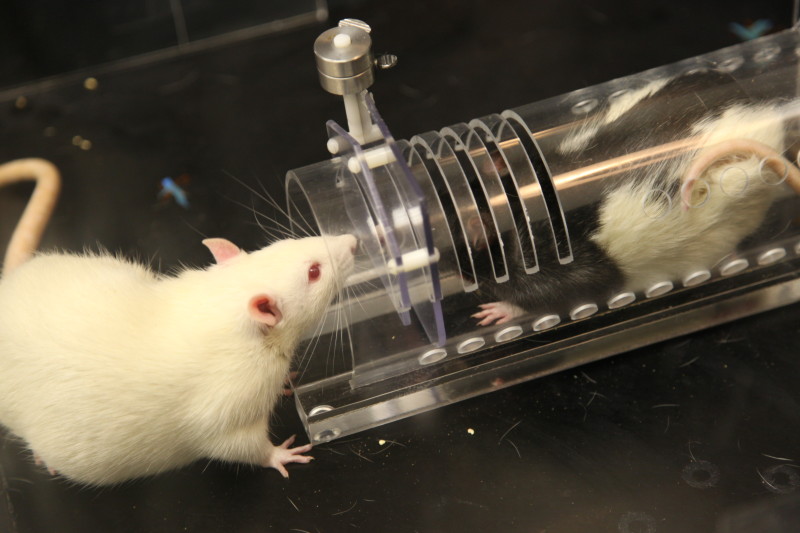 Moral Hypocrisy
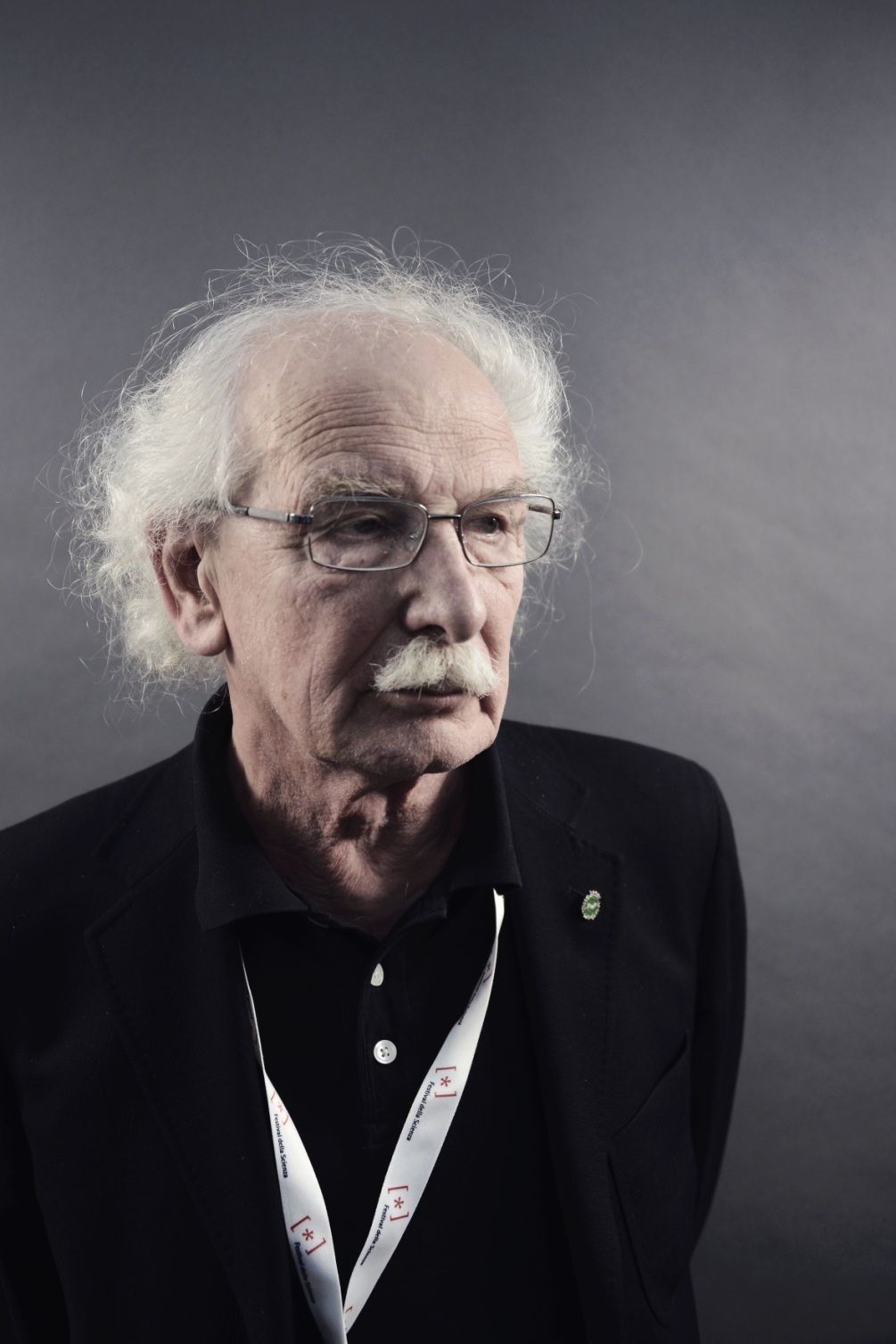 Giacomo Rizzolatti1937-
50
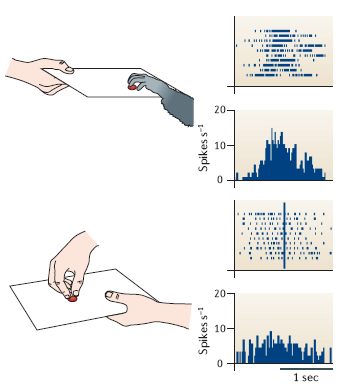 Mirror neurons
Moral Hypocrisy
Tania Singer
Social Neuroscience Department, Max Planck Institute
Singer, T., Seymour, B., O’Doherty, J., Kaube, H., Dolan, R.J., Frith, C.D., 2004. Empathy for pain involves the affective but not the sensory components of pain. Science 303, 1157–1161.
Over 1200 citations
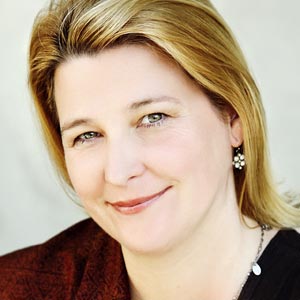 Moral Hypocrisy
51
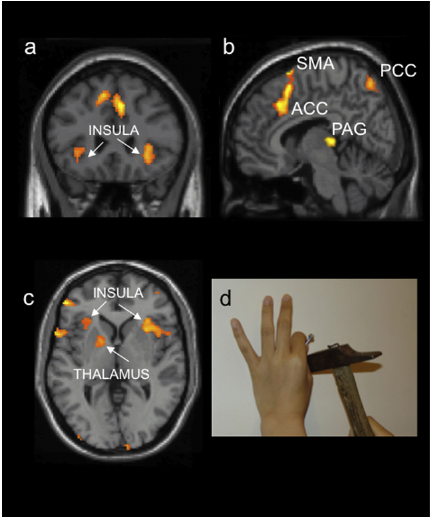 52
Moral Hypocrisy
بازگشت به مقوله رفتار اخلاقی در علوم رفتاری
53
تحولات معاصر در نظریه تکامل
یافته های ملکولی
اعتلای جایگاه همدلی (empathy)
آسیب شناسی سایکوپاتی
Moral Hypocrisy
1957
54
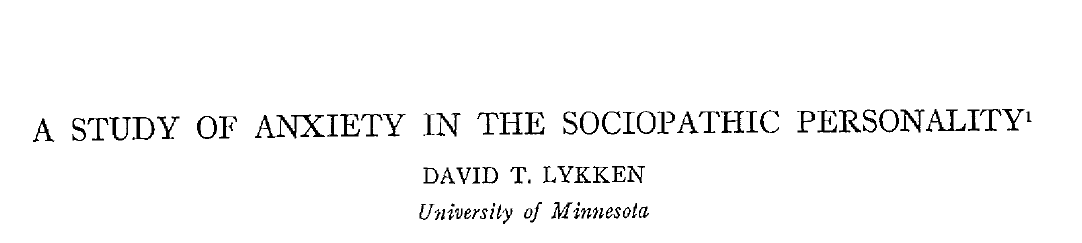 Moral Hypocrisy
بازگشت به مقوله رفتار اخلاقی در علوم رفتاری
55
تحولات معاصر در نظریه تکامل
یافته های ملکولی
اعتلای جایگاه همدلی (empathy)
آسیب شناسی سایکوپاتی
توجه مجدد به مسئله ”اراده“ و خویشتنداری
Moral Hypocrisy
Walter Sinnott-Armstrong
56
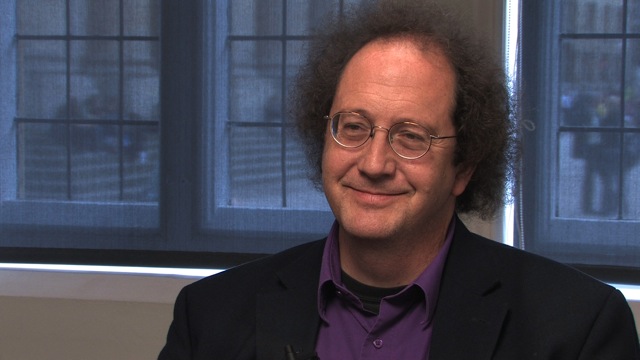 Moral Hypocrisy
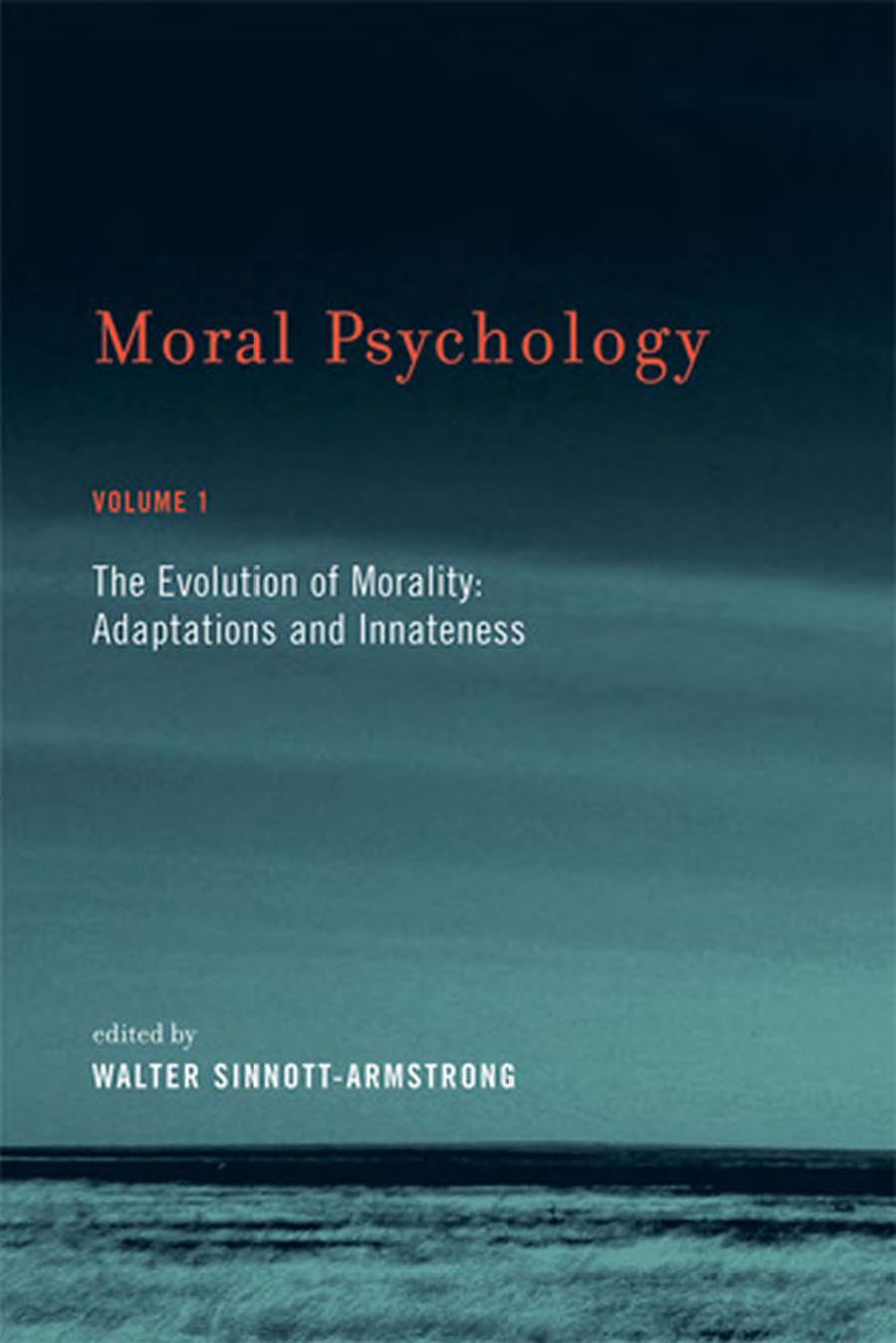 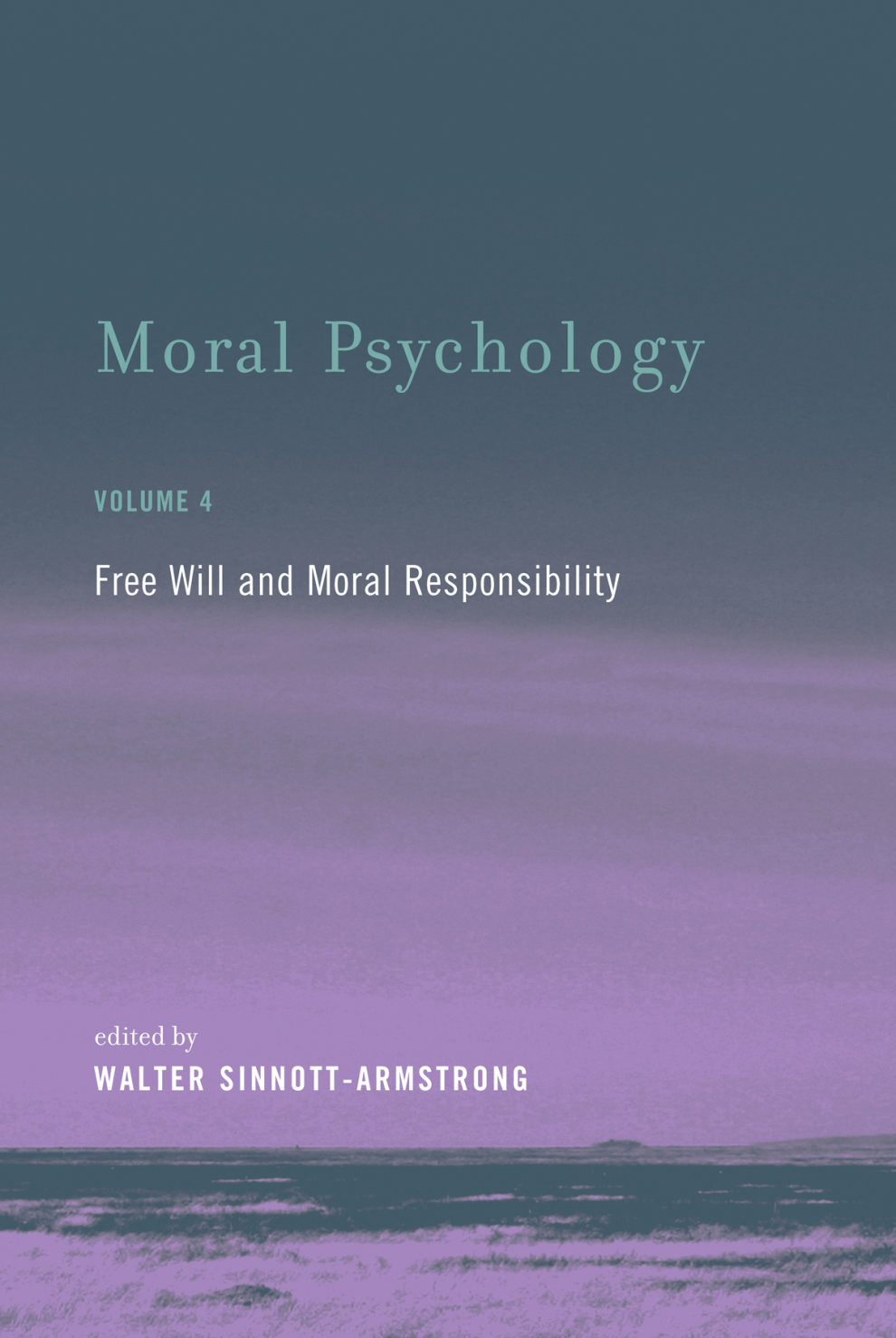 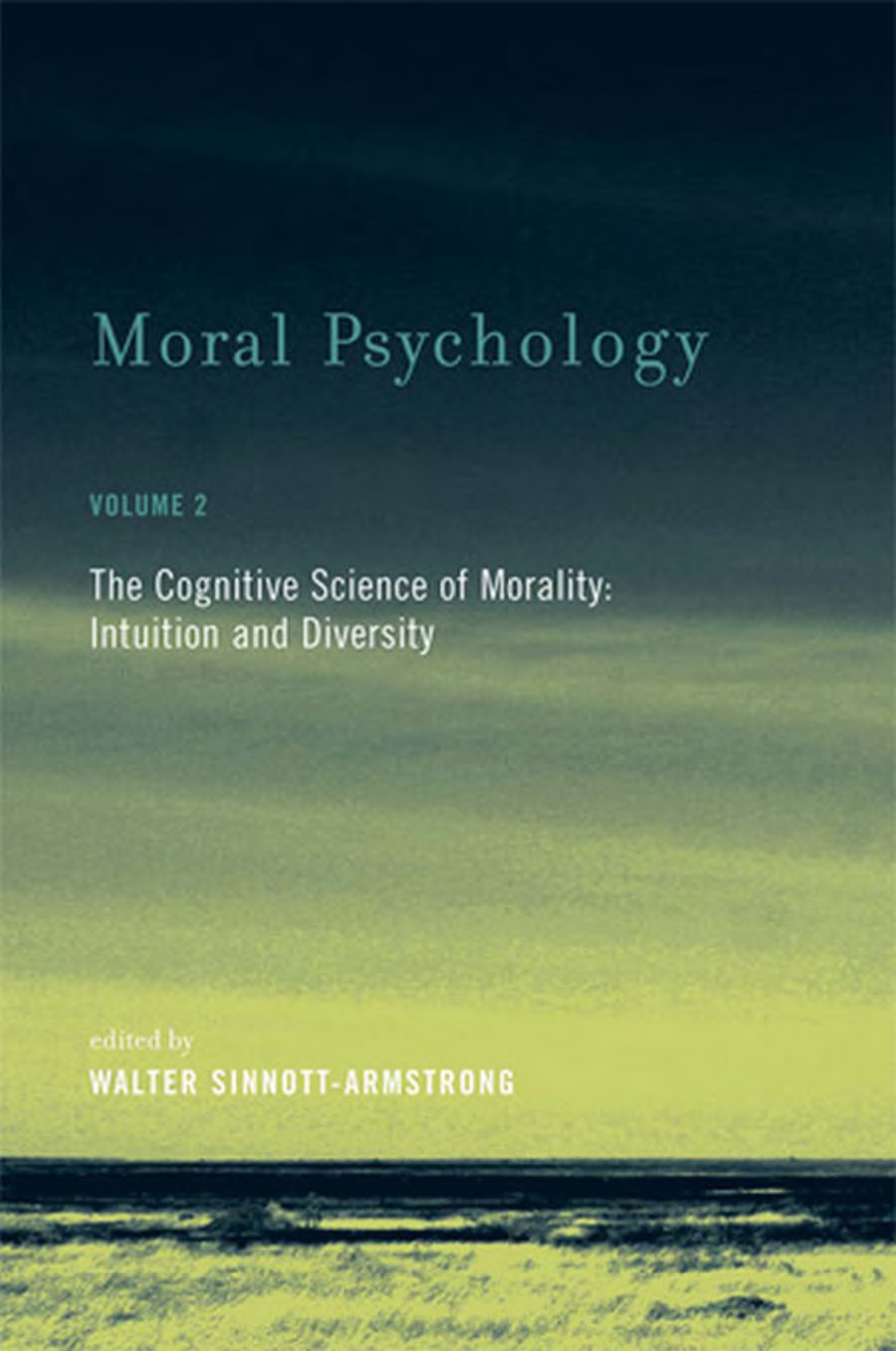 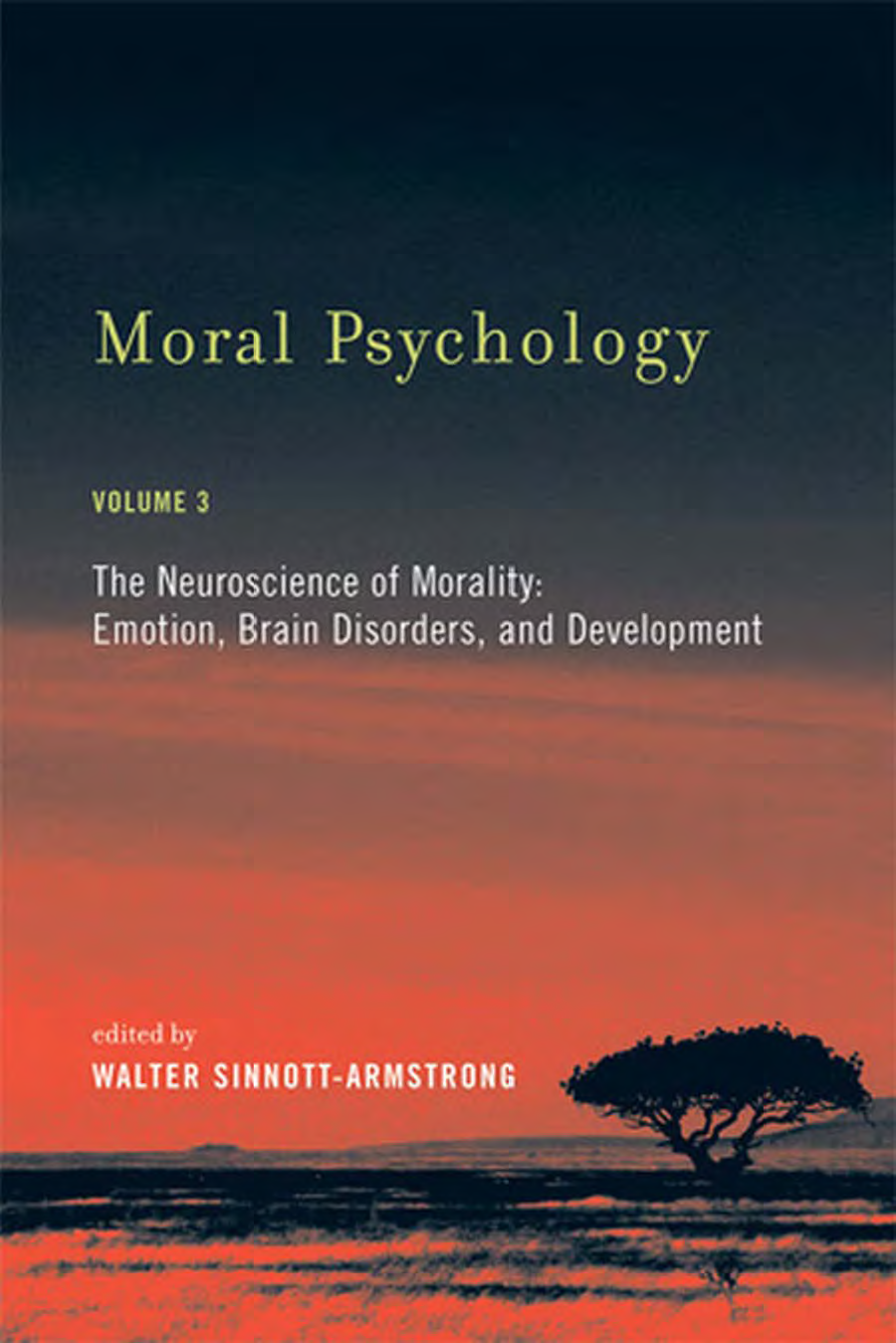 57
Moral Hypocrisy
58
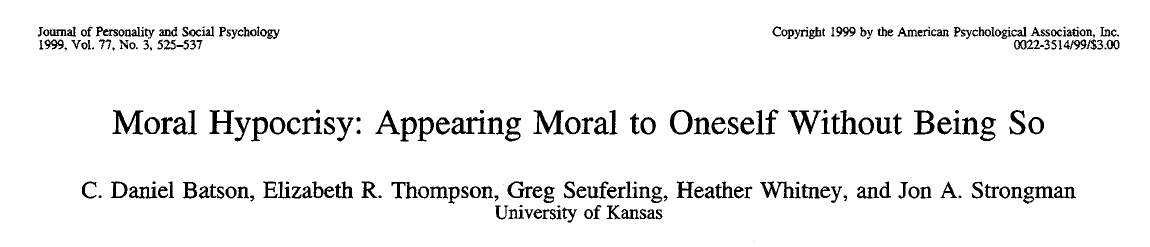 Moral Hypocrisy
59
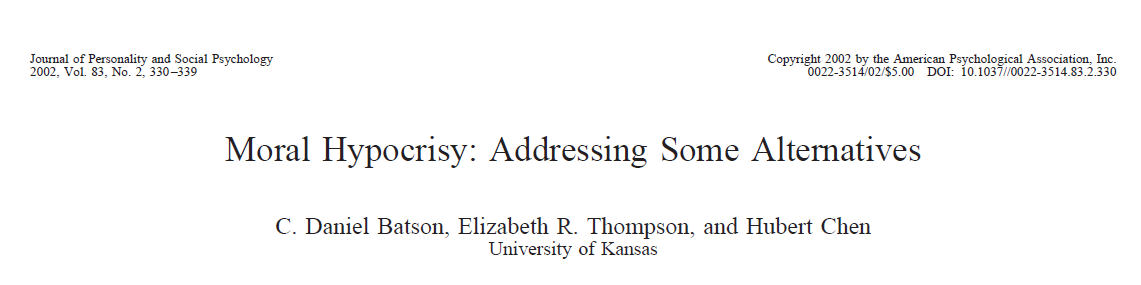 Moral Hypocrisy
HARKing
60
Hypothesizing After Results are Known
Moral Hypocrisy
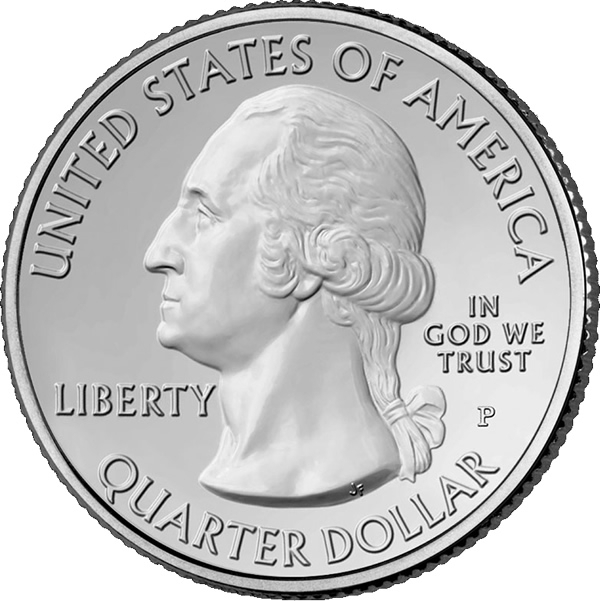 61
POS to others
Moral Hypocrisy
Increase self-awareness
62
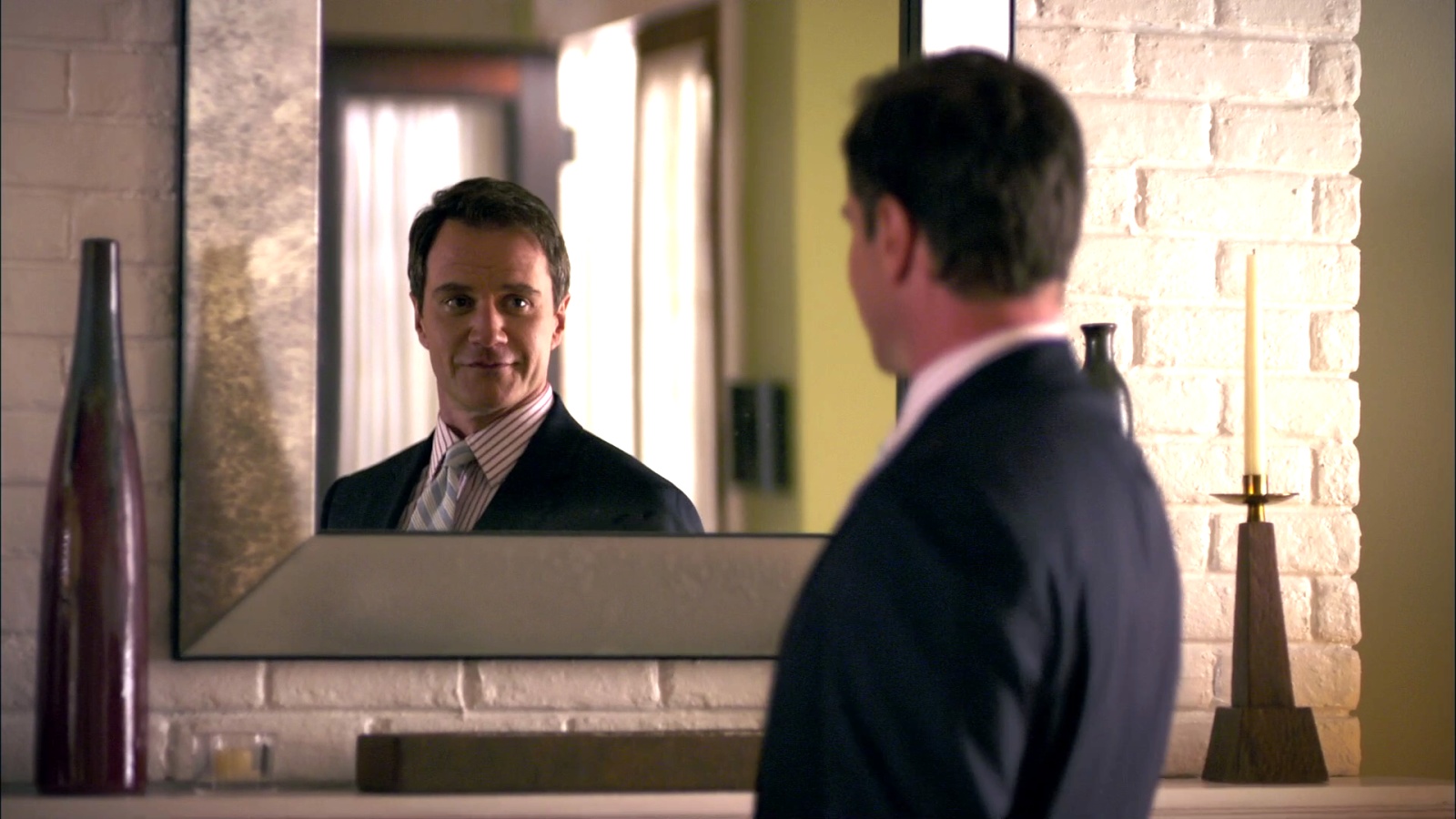 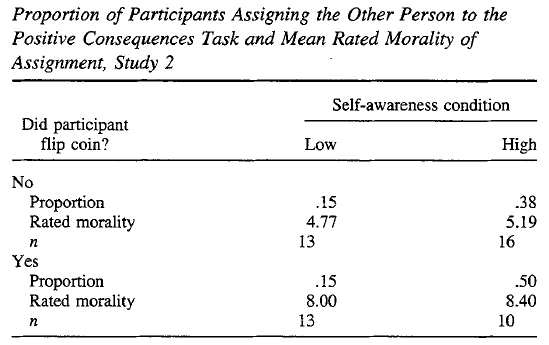 Moral Hypocrisy
تاکید بر شاخص های اخلاقی
63
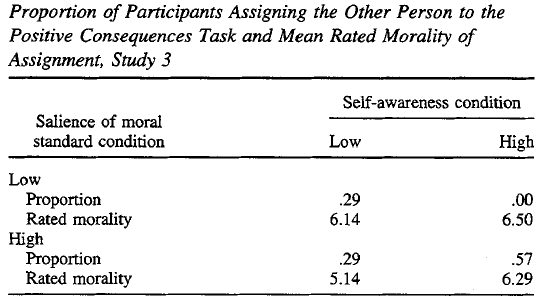 Moral Hypocrisy
64
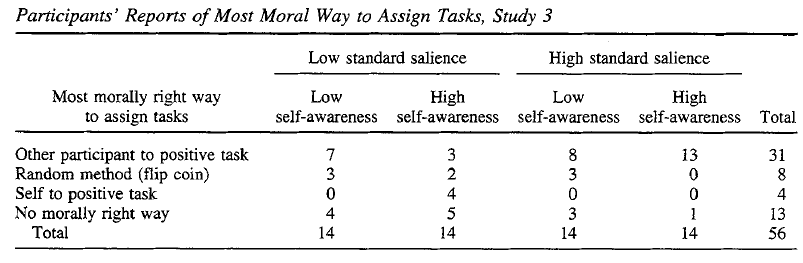 Moral Hypocrisy
The Situationist Stance
65
1960s
Moral Hypocrisy
1968
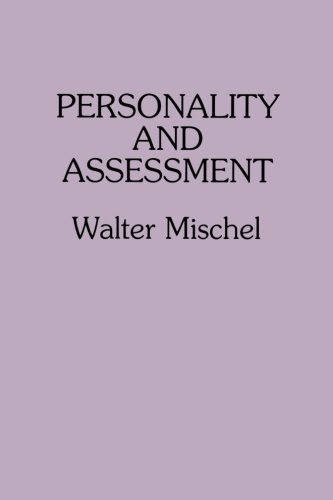 66
Moral Hypocrisy
Stanley Milgram (1933-1984)
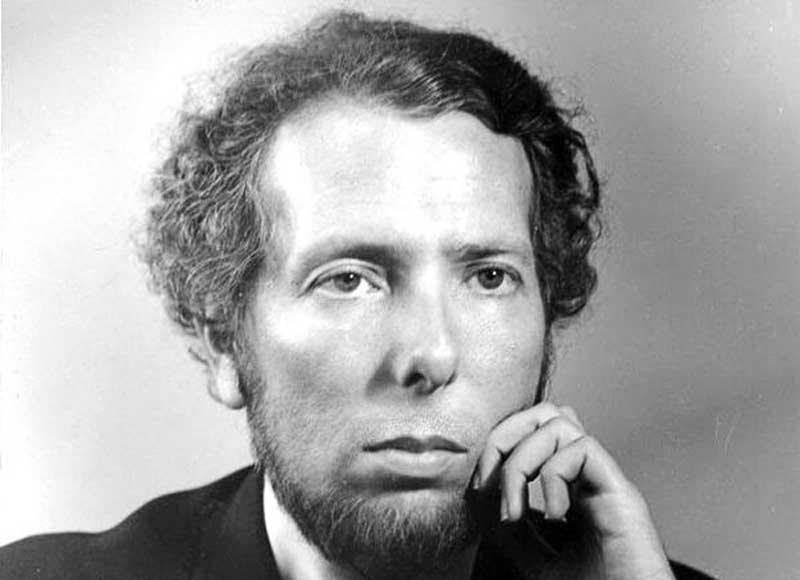 67
Moral Hypocrisy
1963
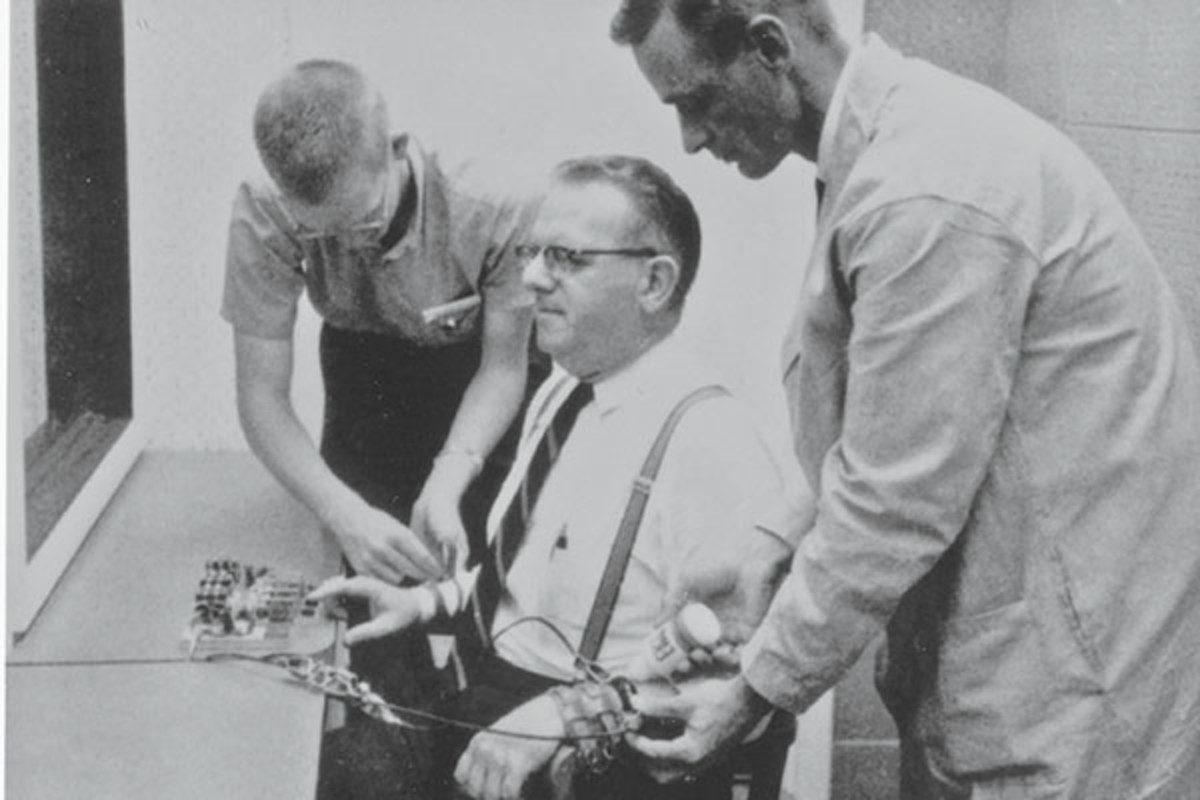 68
Moral Hypocrisy
Philip Zimbardo (1933-)
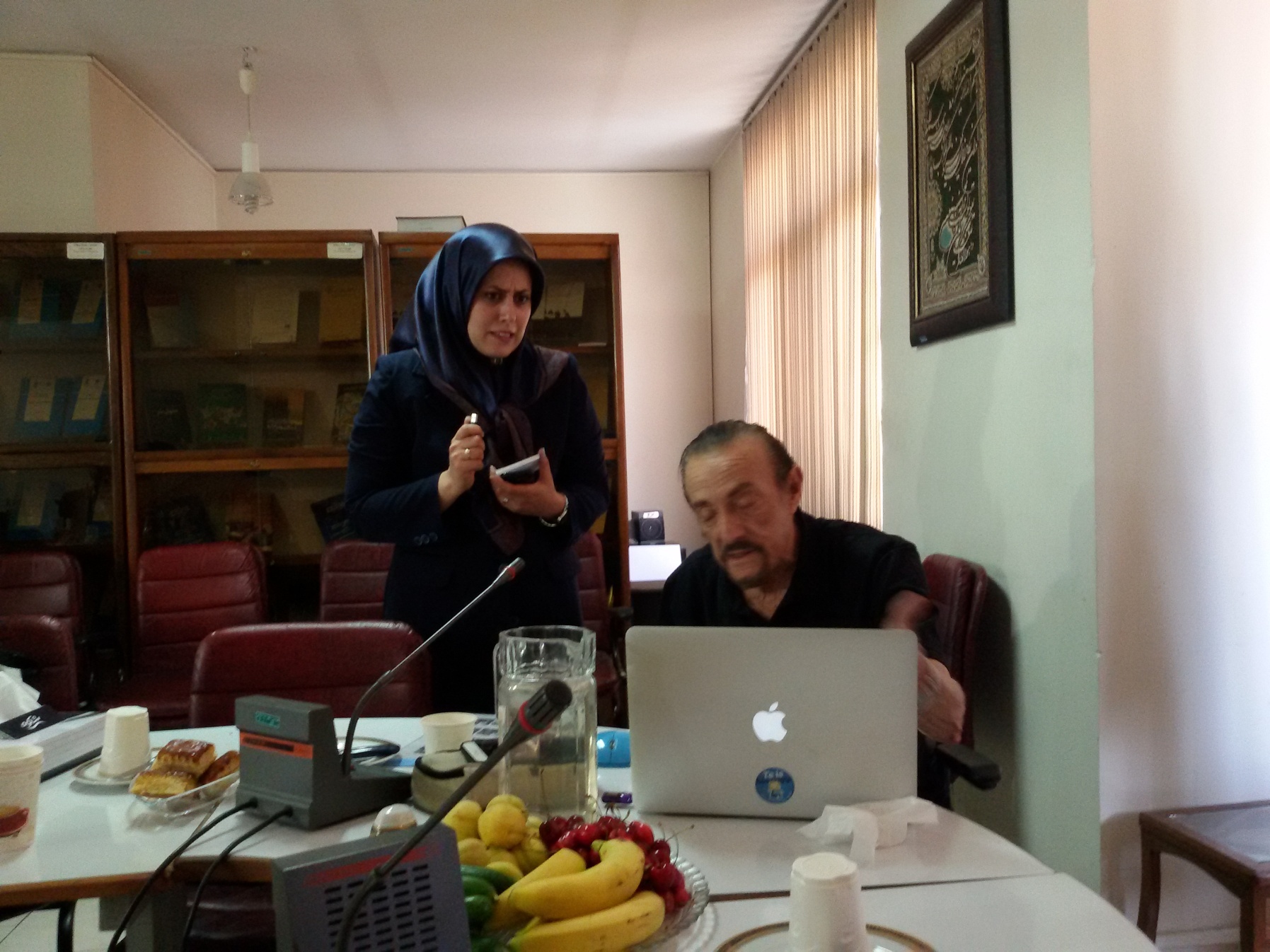 69
Moral Hypocrisy
Stanford Prison Experiment (1971)
70
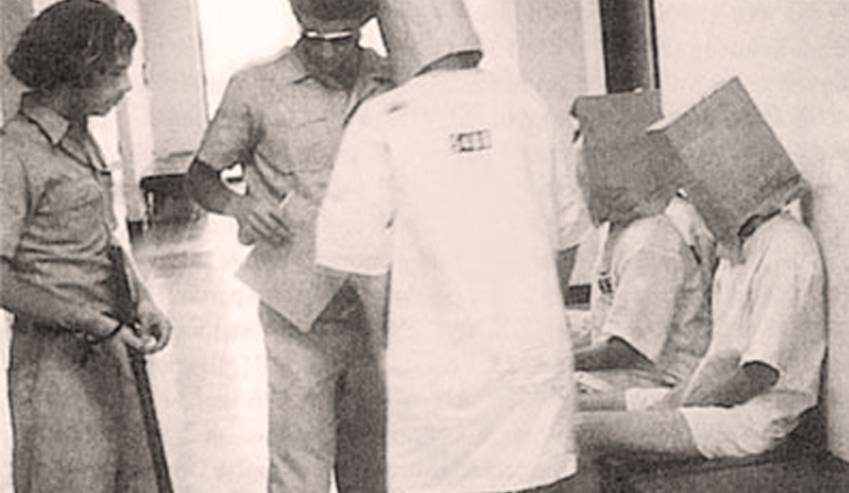 Moral Hypocrisy
Catherine Susan "Kitty" Genovese (1964)
71
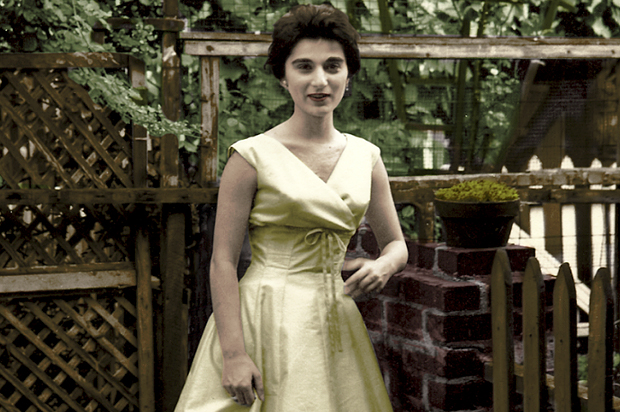 Moral Hypocrisy
Bystander Effect
72
John Darley
Bibb Latané
Moral Hypocrisy
صداقت
73
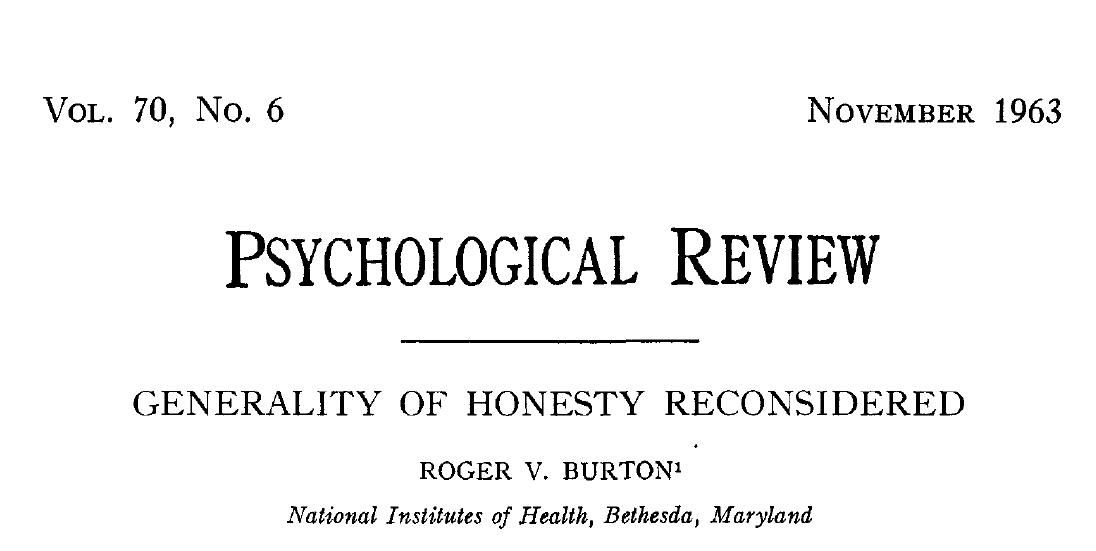 Moral Hypocrisy
The Narrative Construct Stance
74
2000s
Moral Hypocrisy
McAdams, D. P. (1995). What do we know when we know a person? Journal of Personality, 63, 365–396
75
Coconstruction of the self
Narrative identity
Characteristic adaptations
Temperament traits
Moral Hypocrisy
76
Narrative Traits**
Developmental Traits
Biological Traits
Moral Hypocrisy
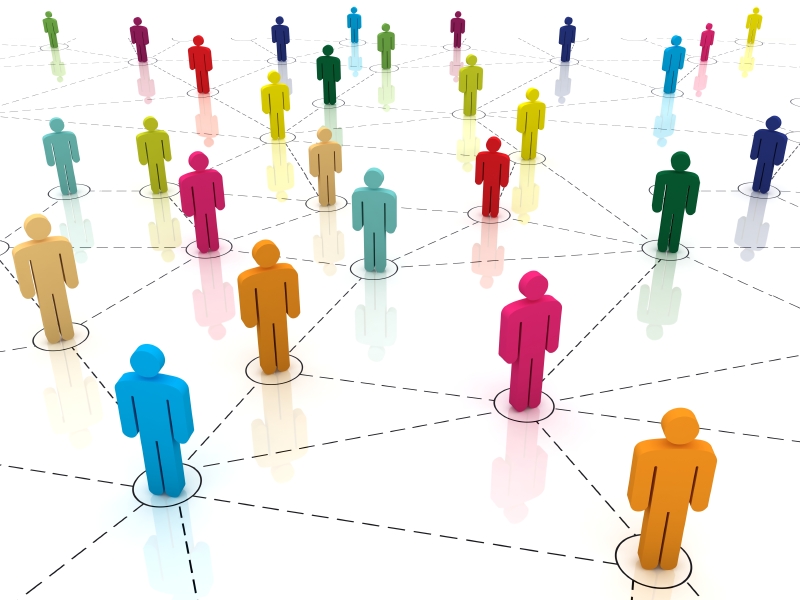 Moral Hypocrisy
77
Telegram.me/DrAzarakhshMokri
78
پایان
Moral Hypocrisy